Researcher skills and career planning for academia and beyondResearch Bazaar, 8 July 2024Dr Victoria Hewitt, Researcher Developer
Today’s Plan
Make this useful for you - ask questions at any time!
Introduction – Who am I? Why am I here?

Researcher Development at UoA

ResearchHub resources
Capability pages
Events Calendar
Researcher Skills Development Fund
Induction SubHub

Next steps for Researcher Development
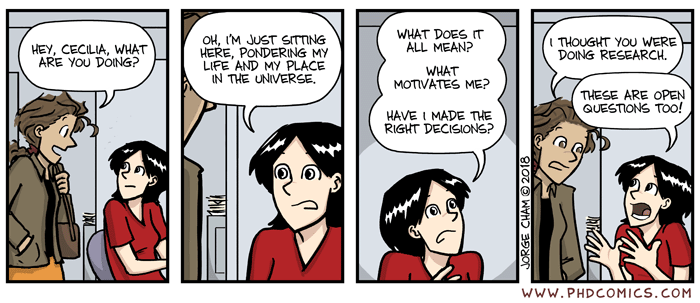 Undergrad to PhD
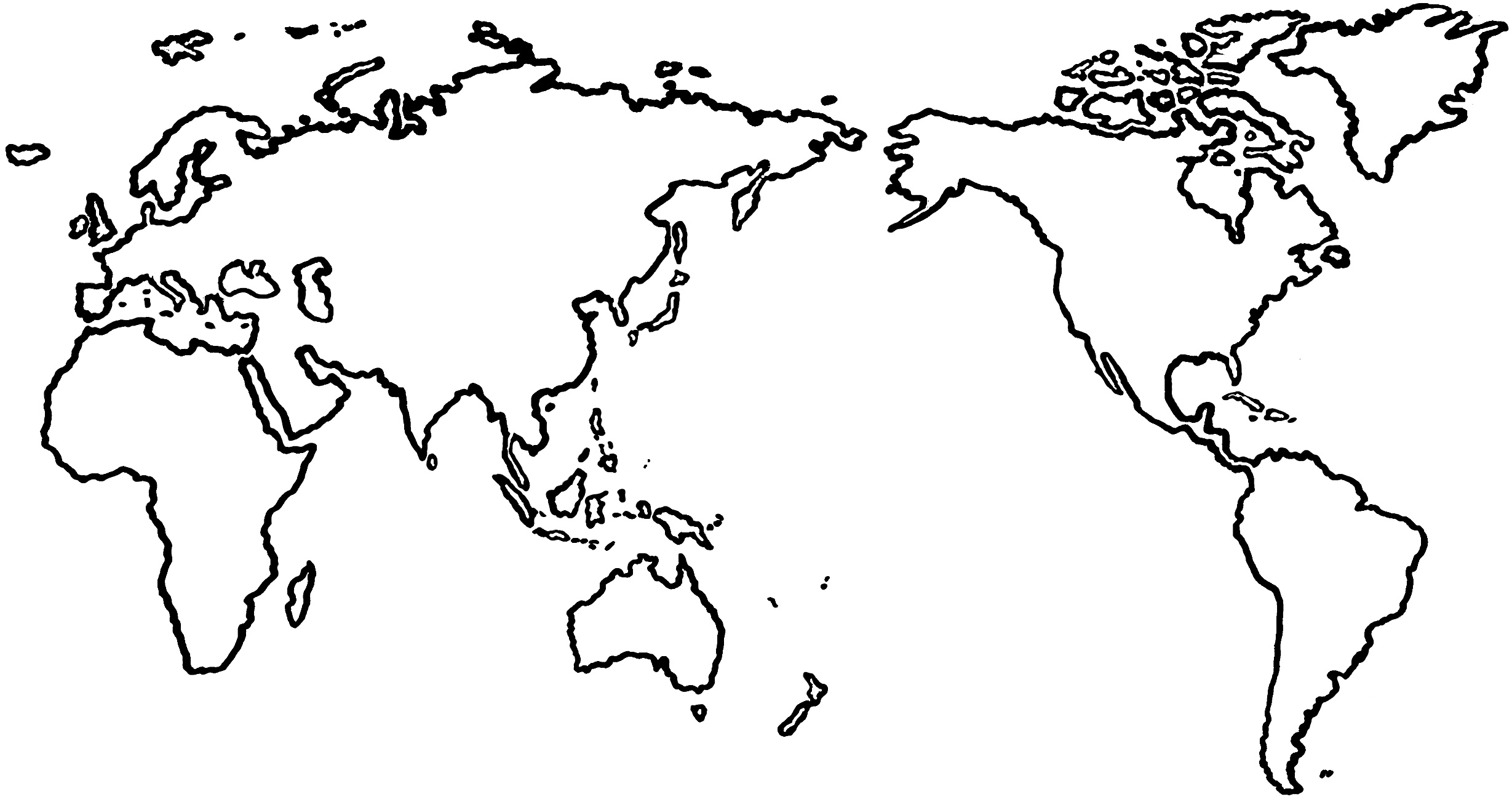 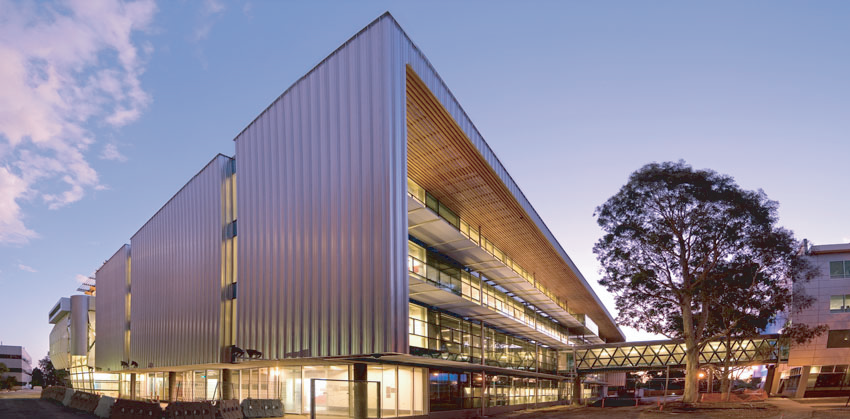 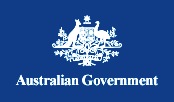 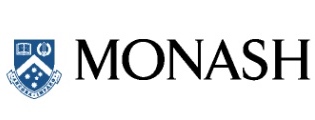 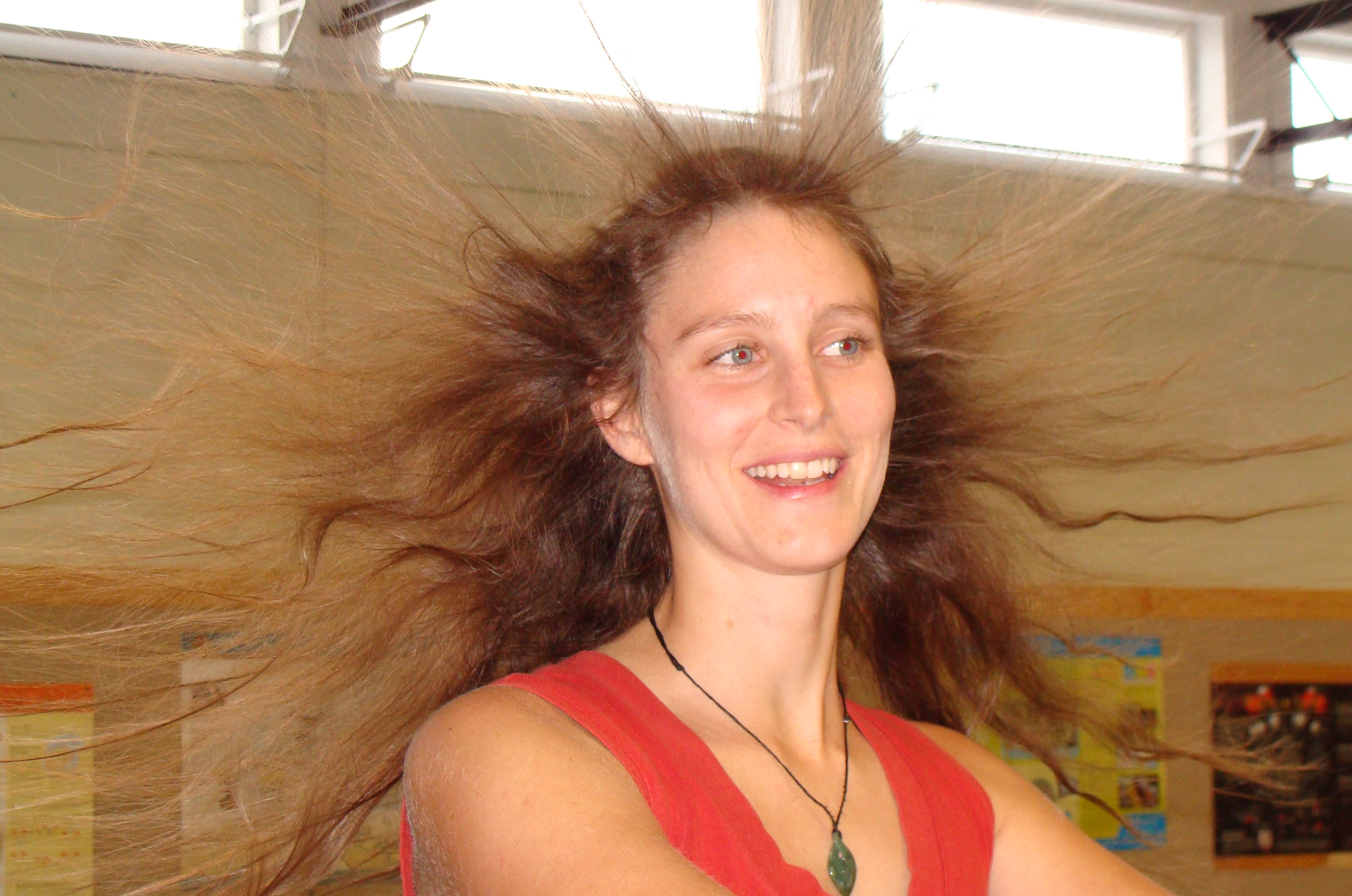 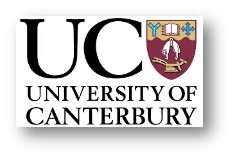 PhD
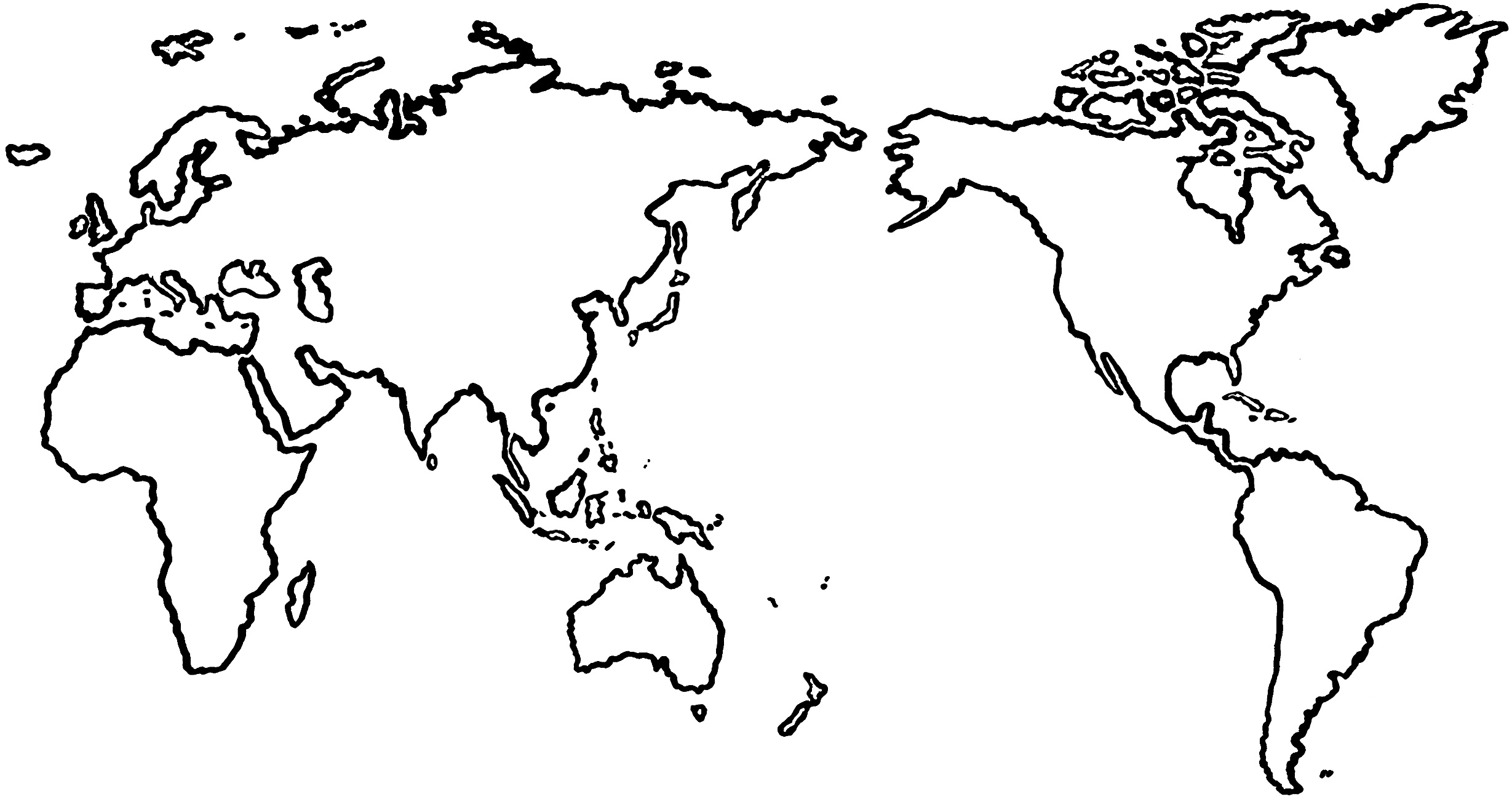 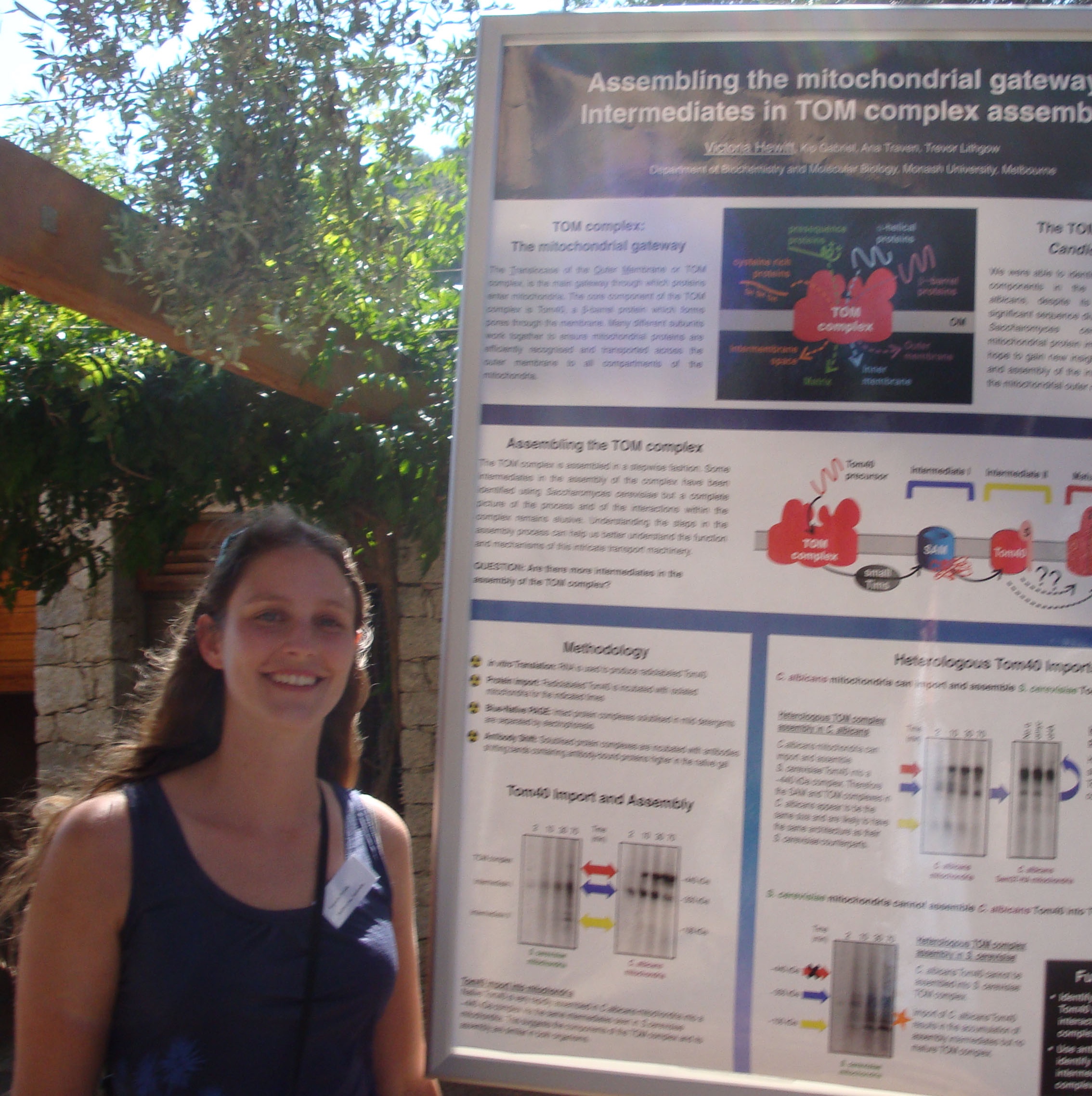 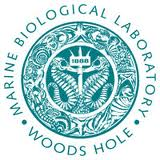 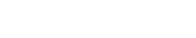 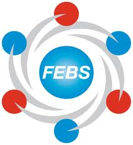 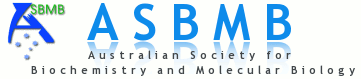 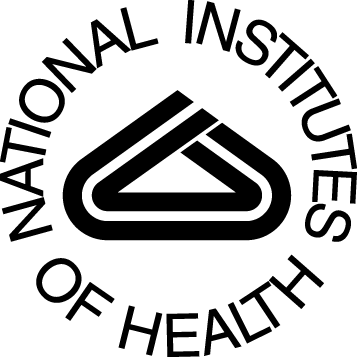 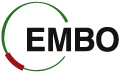 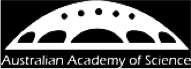 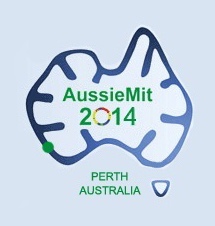 Postdoc & beyond
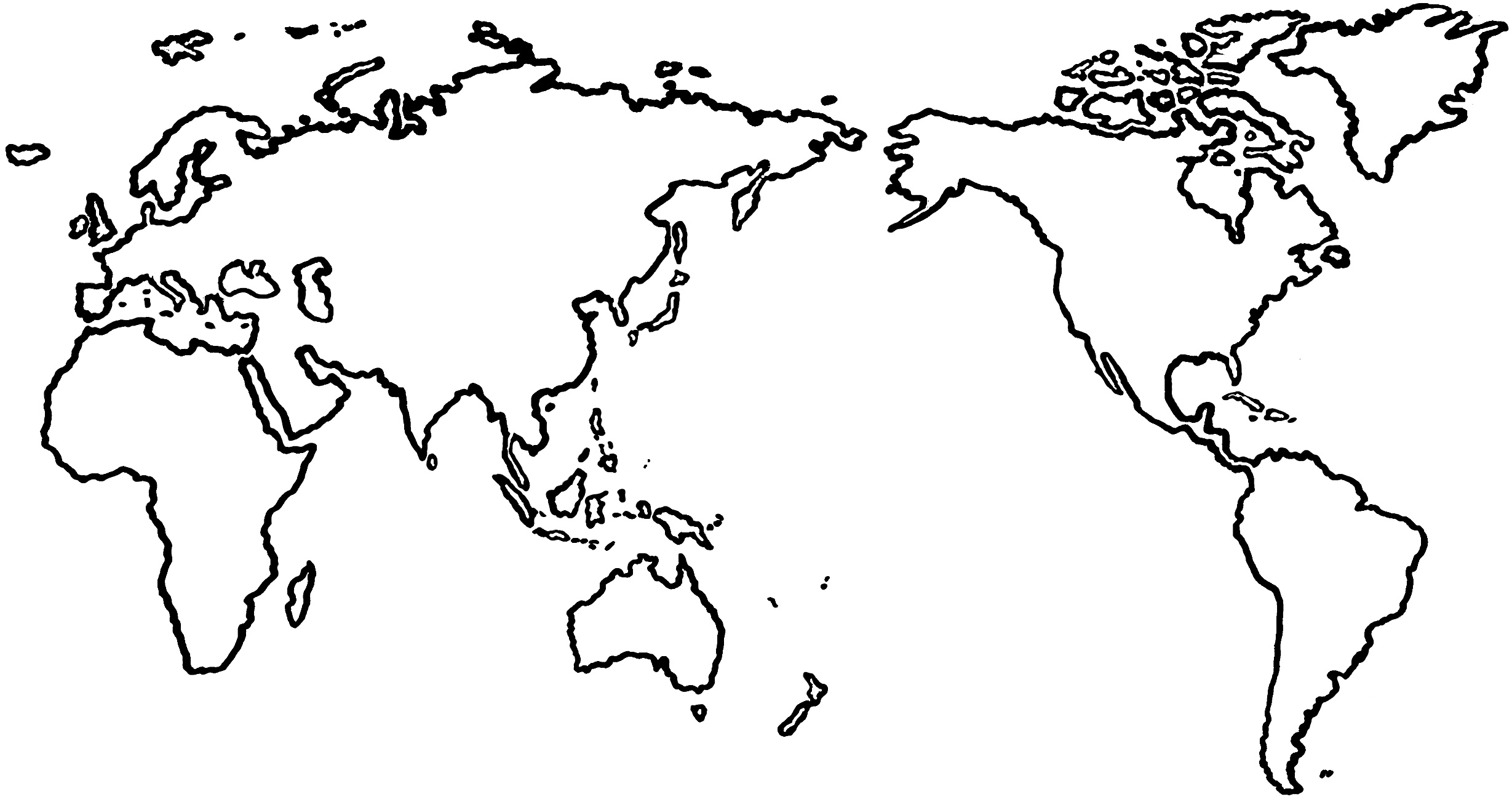 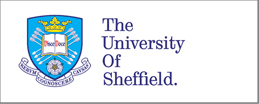 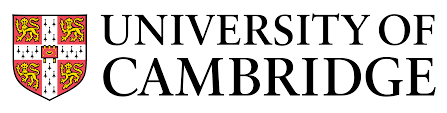 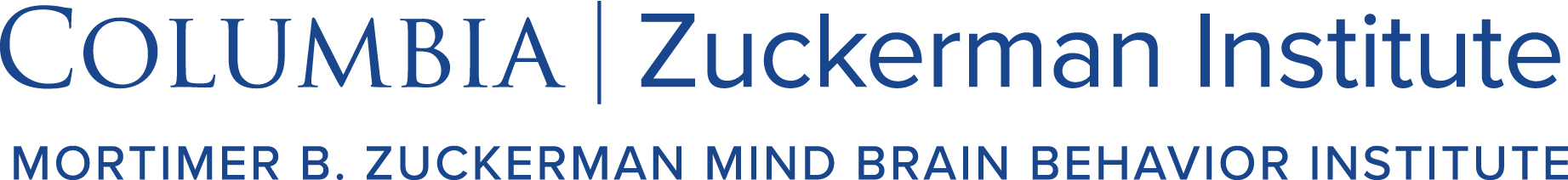 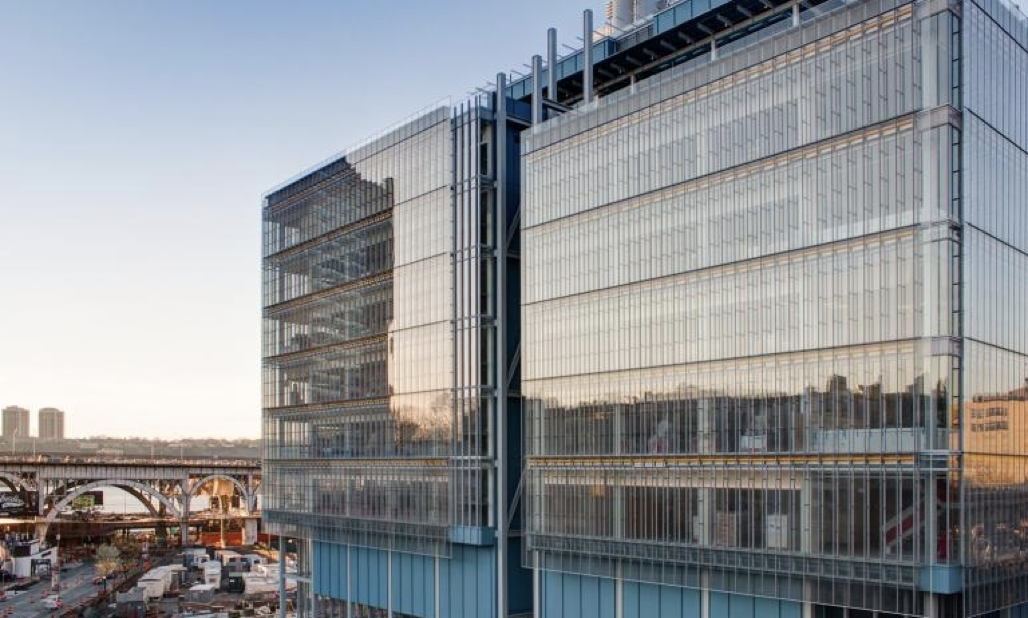 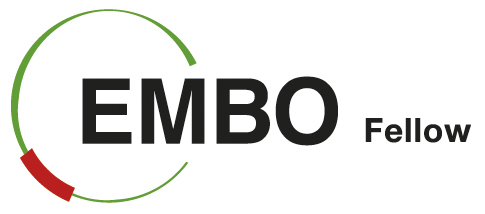 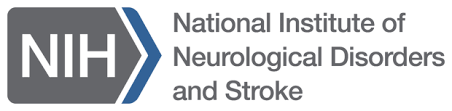 Reminder: You are a successful scholar!
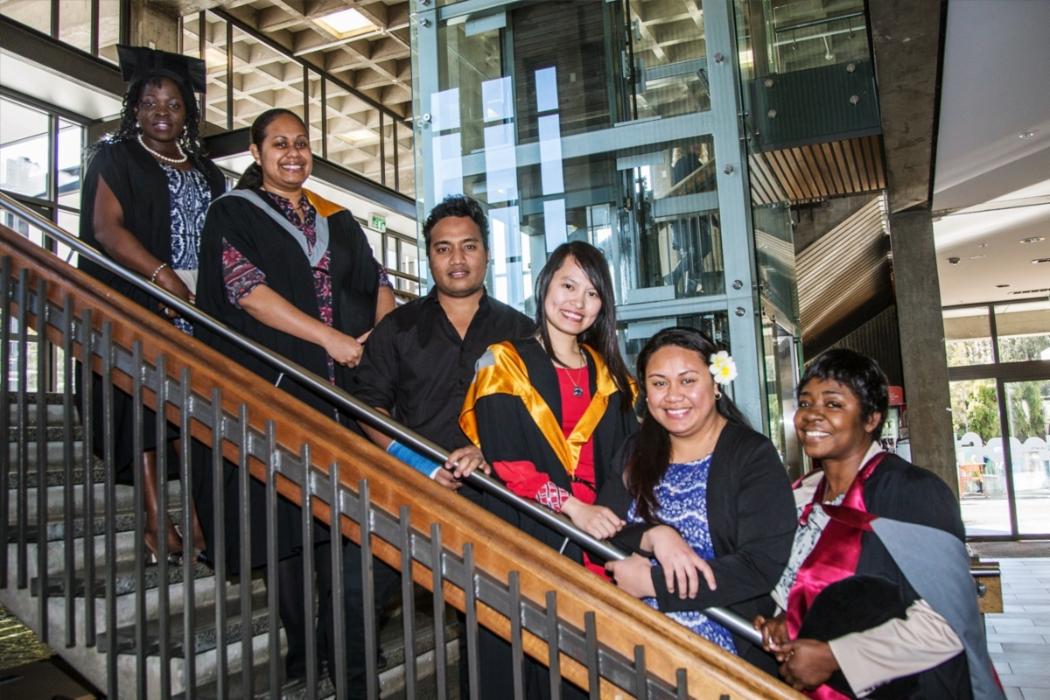 Your strengths & skills:
Discipline specific knowledge
Creative & persistent
Driven & passionate
Writing & presentation skills
Organisation & time management
[Speaker Notes: Image credit: https://www.canterbury.ac.nz/study/graduation/

To be a successful researcher you must continue to develop these skills and gain more but it is OKAY if you are tired or ready for a change!]
Skills and capabilities
What do we mean by skills and capabilities?

Researcher development goes beyond disciplinary knowledge and technical skills, includes skills like: 
teamwork 
communication 
leadership
project management 
understanding your research environment

NB: Can be learnt by training and/or by doing
Vitae, UK based professional development organisation
[Speaker Notes: https://www.vitae.ac.uk/researcher-careers/career-management-for-researchers]
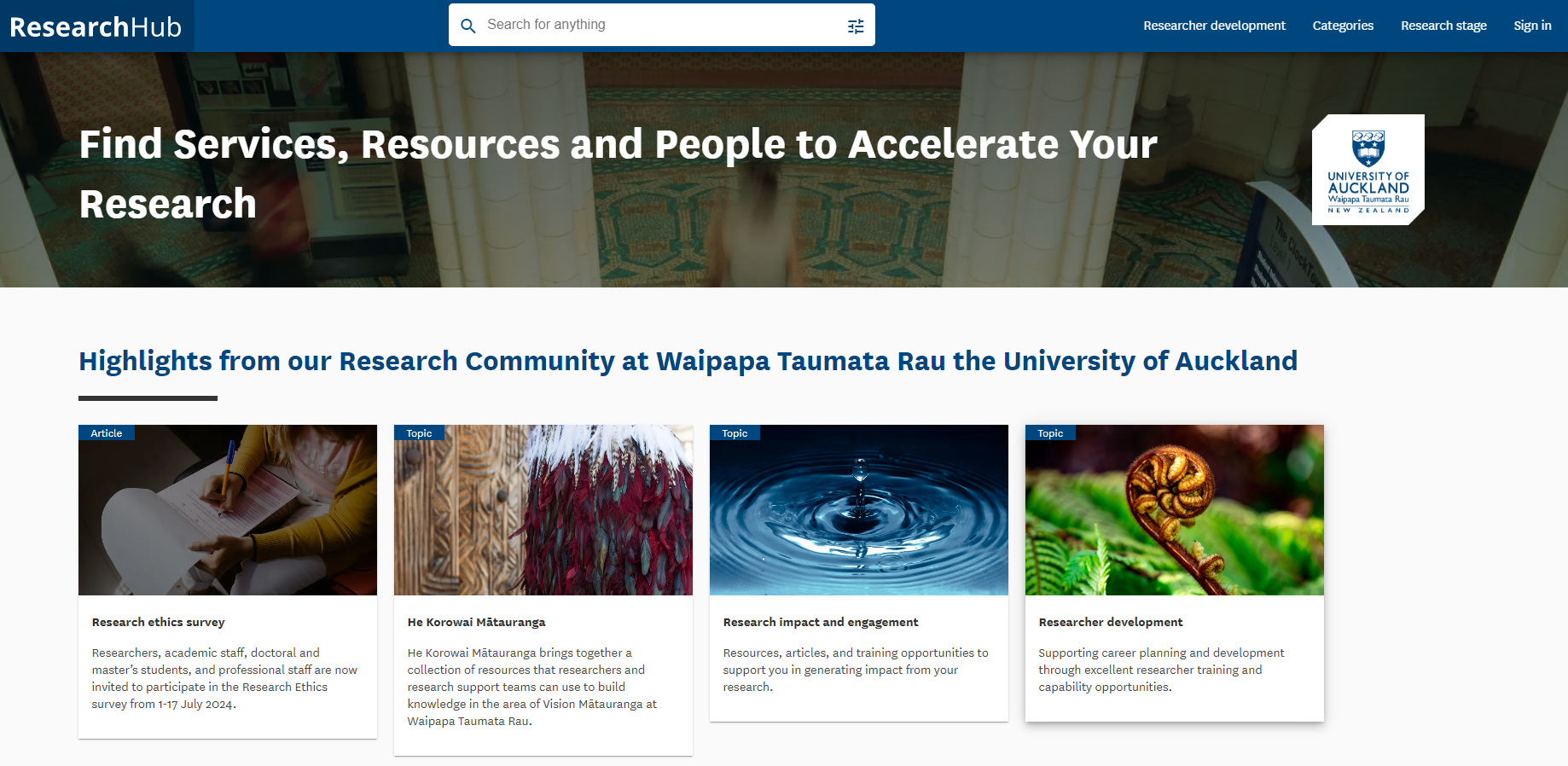 [Speaker Notes: https://research-hub.auckland.ac.nz/home]
Skills and capabilities at UoA
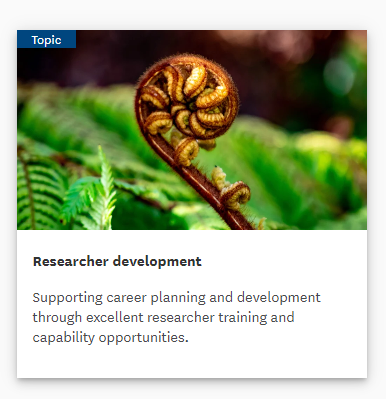 Conducting and managing research 
Project and financial management (including data management, risk assessment and management)
Research methods and digital skills
Research Environment and Collaboration
Responsible conduct of research and research ethics
Health, Safety, and Wellbeing
Responsiveness to and engagement with Māori and Pacifika 
Building networks, collaboration, transdisciplinary research
Communication, engagement, impact
Leadership and supervision
Developing your researcher career
Research funding and commercialization
[Speaker Notes: https://research-hub.auckland.ac.nz/subhub/researcher-development]
Capability Pages
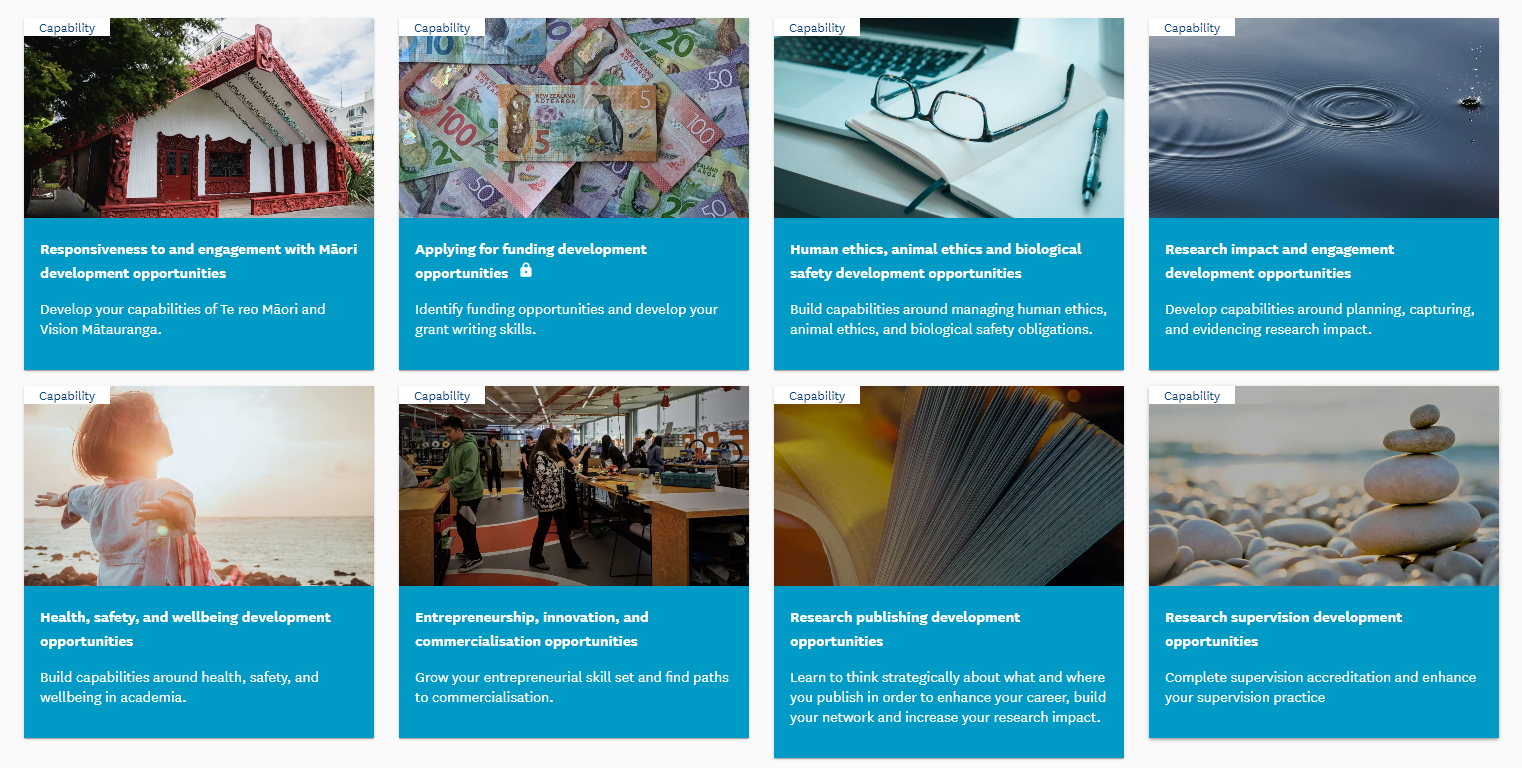 [Speaker Notes: https://research-hub.auckland.ac.nz/subhub/researcher-development]
Resources and Opportunities
Check what resources your institution and professional organisations have available for e.g postgraduate/doctoral students, international students, and for staff

CDES - Career Development and Employability Services - The University of Auckland

Capability/professional development programmes e.g Leadership programmes

Mentoring programmes

Travel funds & Funding support

Make your own!
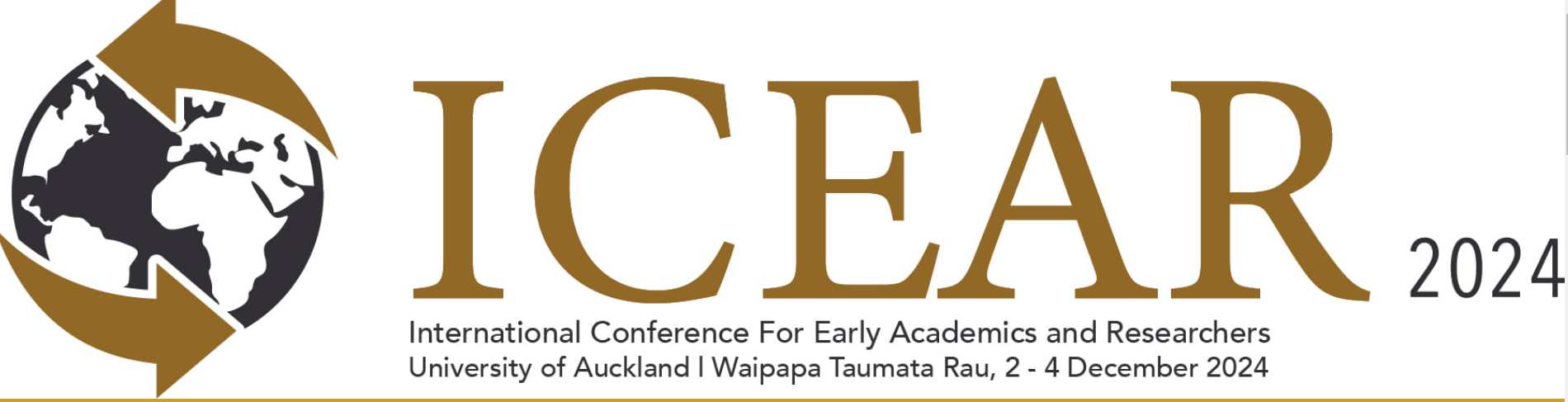 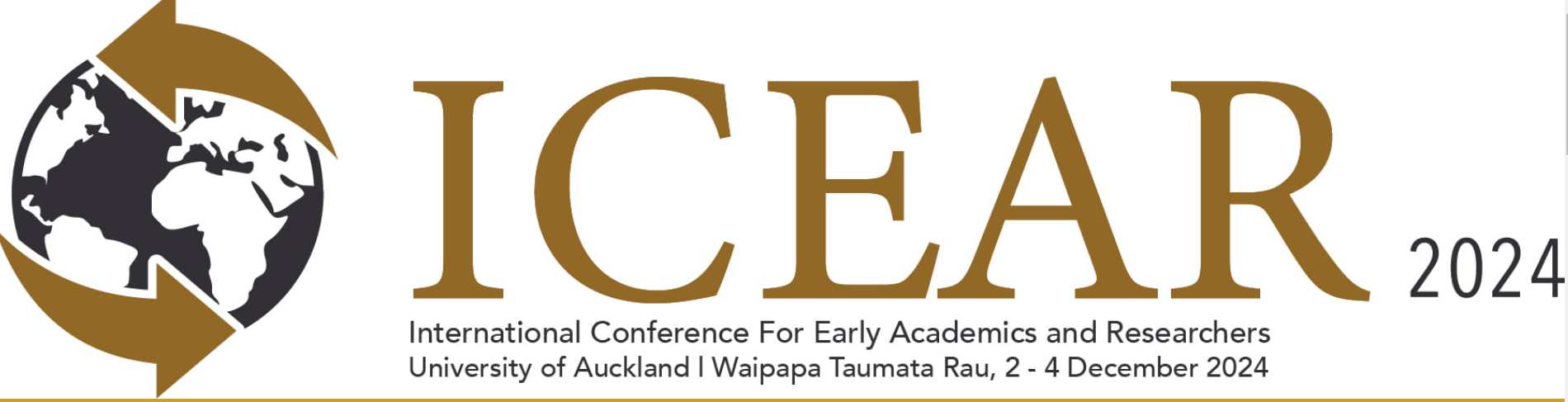 [Speaker Notes: https://www.icearconference.com/]
Career planning
Know yourself!
Self-awareness and self-reflection are vital and HARD

Ask yourself:

What am I good at? What are my strengths?
What am I passionate about? What motivates me?
What do I value in my work? Helping society? High salary?
What are your lifestyle constraints / opportunities?
[Speaker Notes: Whether you want a career in academia, industry, or if you are not really sure what is right for you, it is a really good idea to have a plan in place so you can explore options.]
Career planning in academia
For an academic career:

Likely to need to move overseas or to another city if you want to secure your next role and/or a permanent position

Be aware of the requirements for academic continuation/tenure and promotions

Networking & establishing collaborations, are really important in NZ!
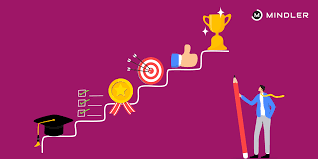 Top Tip: Maintain your connections with your home country if you think you might want to come back
Career planning in academia
Stand out in your academic CV by highlighting things like:

Awards, prizes, funding
Engagement, outreach, impact
e.g news stories, public science article, community talks
Peer review (journals, grants), editorial work
 considered an expert in your field internationally 
Membership of professional bodies, committees
Conference posters/talks, invited talks 
Supervision, mentoring
Researcher visits, international network
IP/patents
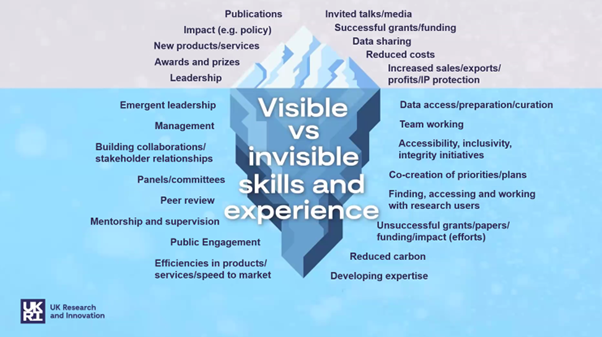 Top Tip: Use narrative CV guidelines to think about your skills and achievements
[Speaker Notes: Image credit
https://www.imperial.ac.uk/research-and-innovation/support-for-staff/scholarly-communication/bibliometrics/narrative-cvs/]
Transferable skills for outside academia
Which do you have? 

Communication – written / oral presentations
Critical thinking - fact/source checking 
Problem solving / troubleshooting
Improving efficiencies / methodologies
Literature reviews - find and summarising information
Project management & collaboration
What do employers value/look for?
Ability to present ideas clearly (verbally, written)
Attention to detail/ thoroughness
Identify areas of change/improvement
Learn new software/programs/processes quickly and independently
Time management, meeting deadlines
Collaboration & Stakeholder engagement
Leadership
Project completion – independently and in teams
People they are connected to…
[Speaker Notes: https://careercenter.umich.edu/article/phd-transferable-skills]
Who is in your network?
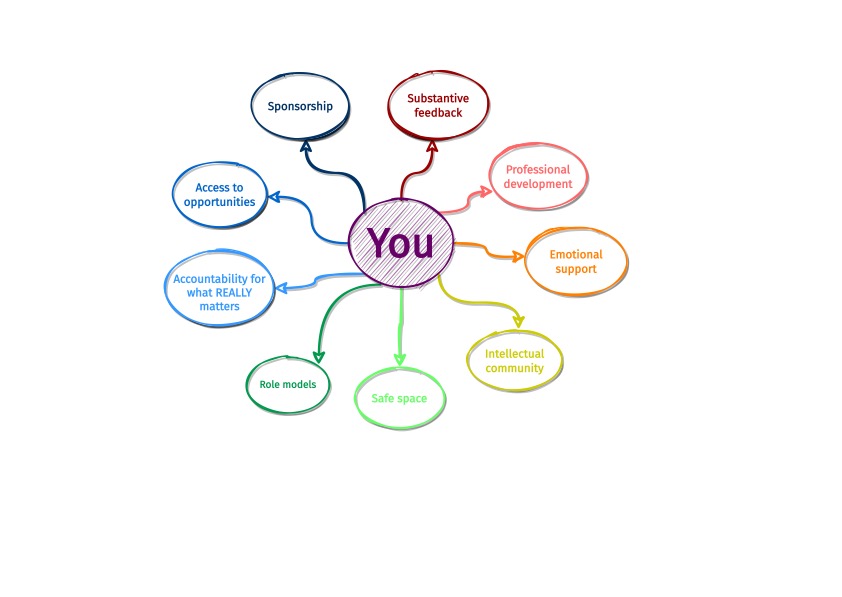 Map out your existing network
Identify areas where you would like more support
Appreciate the range of support/mentoring needs
Plan steps to maintain and build your network
Based on 
Glessmer et al 2013
[Speaker Notes: Referees for new Royal Society fellowships eg]
How can mentors help?
TIME! 
Subject knowledge
Connections/collaborations
Details oriented/big picture
Teaching/mentoring skills
Easy to talk to/supportive
Shared experience/identities
Different goals/priorities
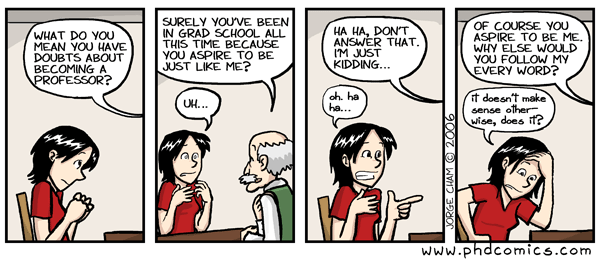 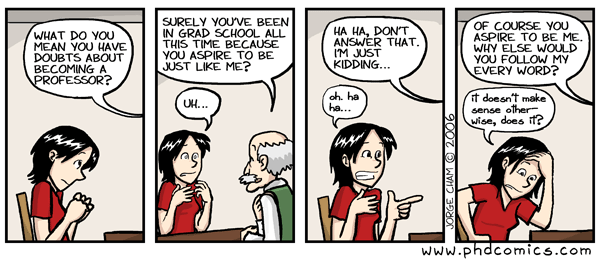 [Speaker Notes: Even if you supervisor is amazing they have a lot of responsibilities so its also useful to think about other types and sources of support]
Get started!
Reflect and plan 

Review and update 

Don’t wait for a job opening – let people know you are keen for a particular role

Network, network, network!
19
[Speaker Notes: Use LinkedIn … find out about people’s paths and achievements in and out of academia – connect with me if you think what I’ve said sounds sensible]
Thank you for listening, questions?

What’s your next step?More on networks and mentors? Academic jobs? Non-academic jobs?Contact:
Email me at: Victoria.Hewitt@auckland.ac.nz
Find out more about me in my discovery profile
Find out more about our Researcher Development Team